«Здоровьесберегающие технологии  в  ДОУ».
МДОУ №3 «Лукошко»
Воспитатель : Демидова О. А
« Забота  о  здоровье - это  важнейший  труд  воспитателя.  От жизнерадостности  детей  зависит  их духовная  жизнь,  мировоззрение,  умственное  развитие,  прочность  знаний, вера  в свои  силы».
      
                                                     В. А Сухомлинский.
Здоровье – это состояние  полного физического  и  социального благополучия,  а  не просто отсутствие болезней  или  физических  дефектов

      ( Всемирная  организация здравоохранения).
Здоровьесберегающая  технология – это  система  мер,  включающая  взаимосвязь  и  взаимодействие  всех  факторов  образовательной  среды,  направленных  на сохранение  здоровья  ребёнка  на  всех  этапах его  обучения  и  развития.
Здоровьесберегающие образовательные технологии
-  Технологии  обеспечения  гигиенически  оптимальных  условий  проведения  воспитательно-образовательного  процесса
-  технологии  правильной  организации  воспитательно- образовательного  процесса
-  психолого- педагогические  технологии.
Задачи здоровьесбережения
- создание  адекватных  условий  для  развития,  обучения, оздоровления  детей
- сохранение  здоровья  детей  и  повышение  двигательной  активности и  умственной  работоспособности
- создание положительного эмоционального настроения и снятие психоэмоционального напряжения.
Мы стремимся  к  полной  реализации,  в  жизни  каждого ребёнка,  трёх  моментов:

    достаточной  индивидуальной  умственной   нагрузки

    обеспечение  условий  для  преобладания  положительных  эмоциональных  впечатлений

    полное  удовлетворение  потребности  в  движении
Физкультурное  занятие
Занятия  проводятся в  соответствии с  программой
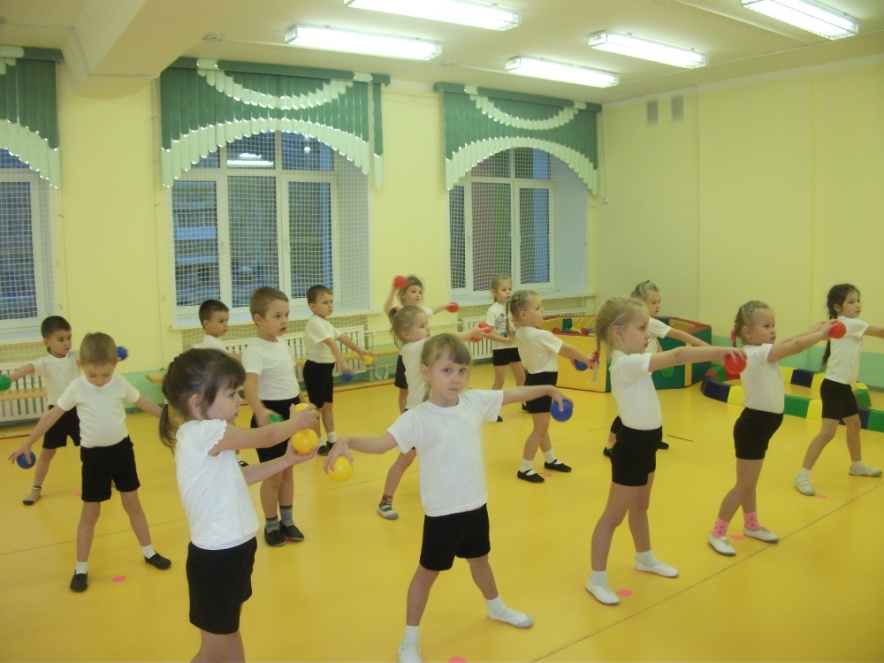 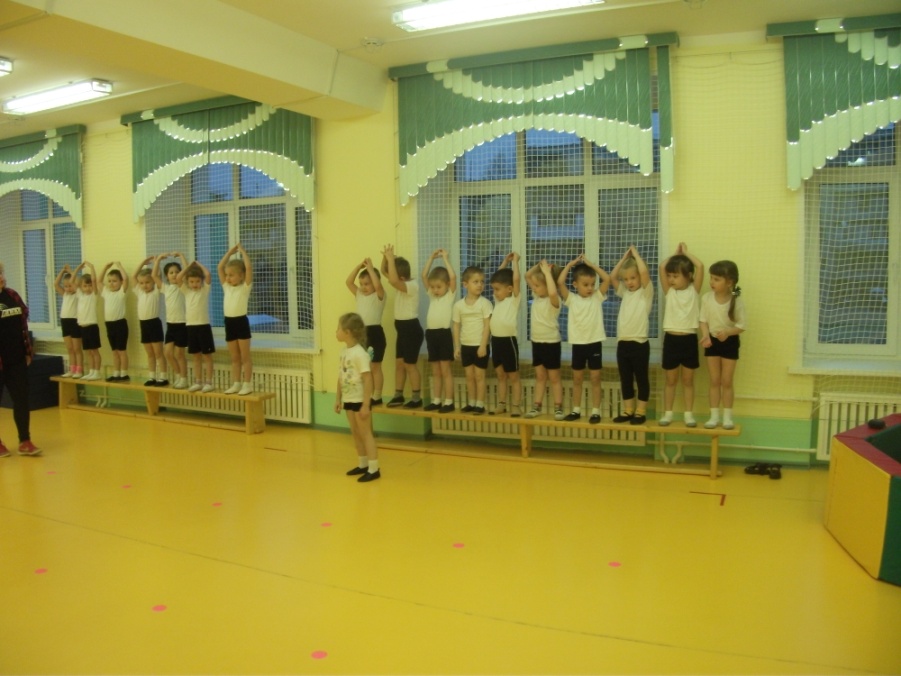 Точечный  самомассаж
проводится строго по  специальной  методике, показана  детям  с частыми простудными заболеваниями и для  профилактики ОРЗ
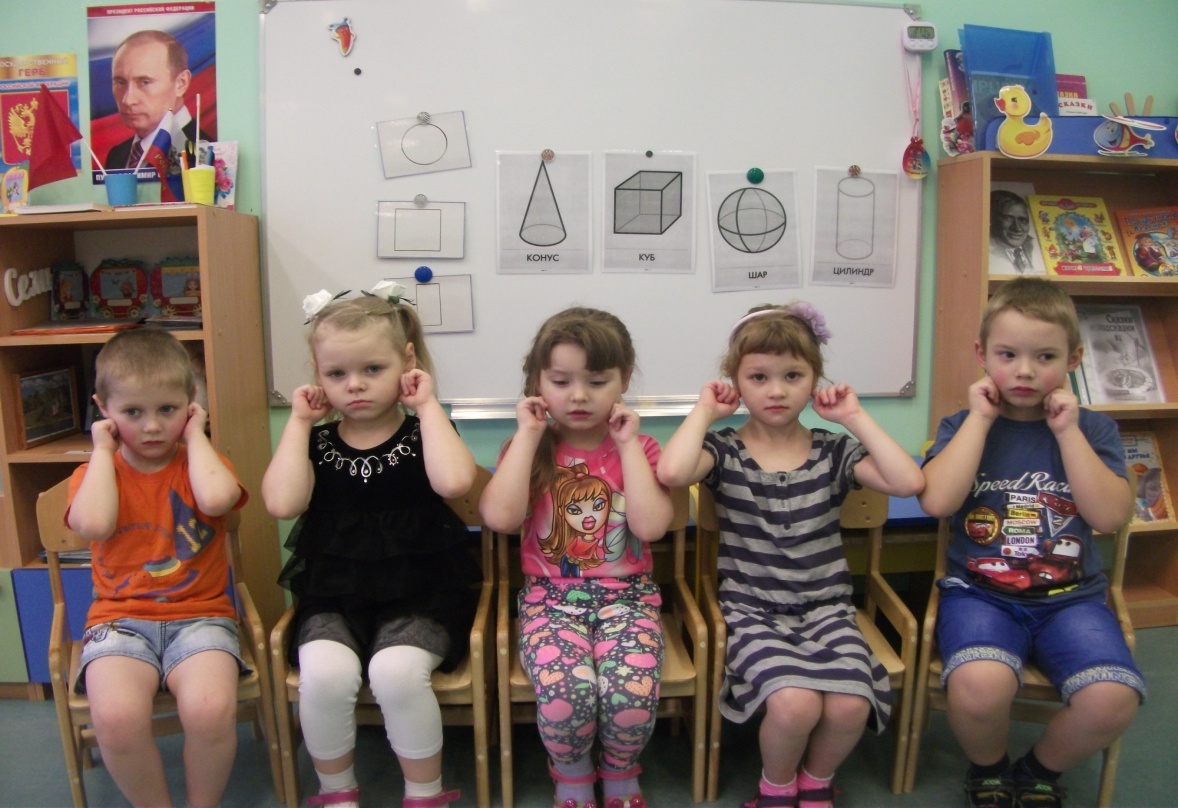 Технологии   эстетической направленности
Реализуется на  занятиях художественно- эстетического цикла, при  посещении  музеев, театров,  выставок и пр.,  оформление помещений к праздникам.
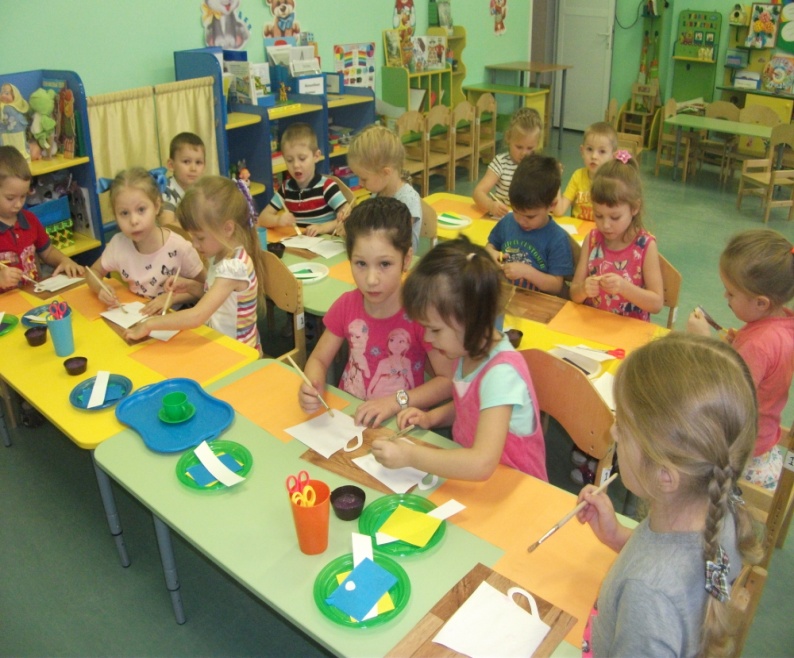 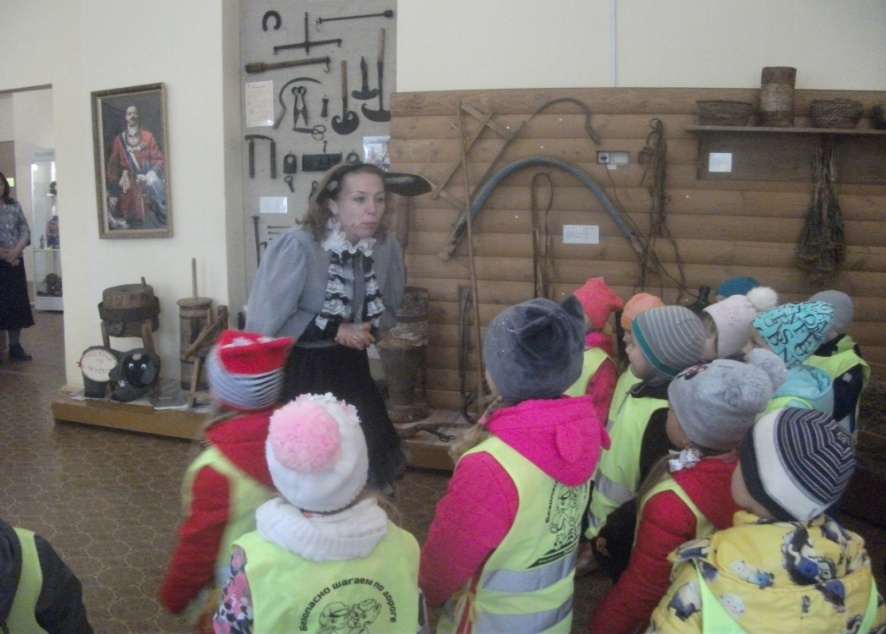 Гимнастика дыхательная
проводится в  проветриваемом  помещении по  инструкции  воспитателя.
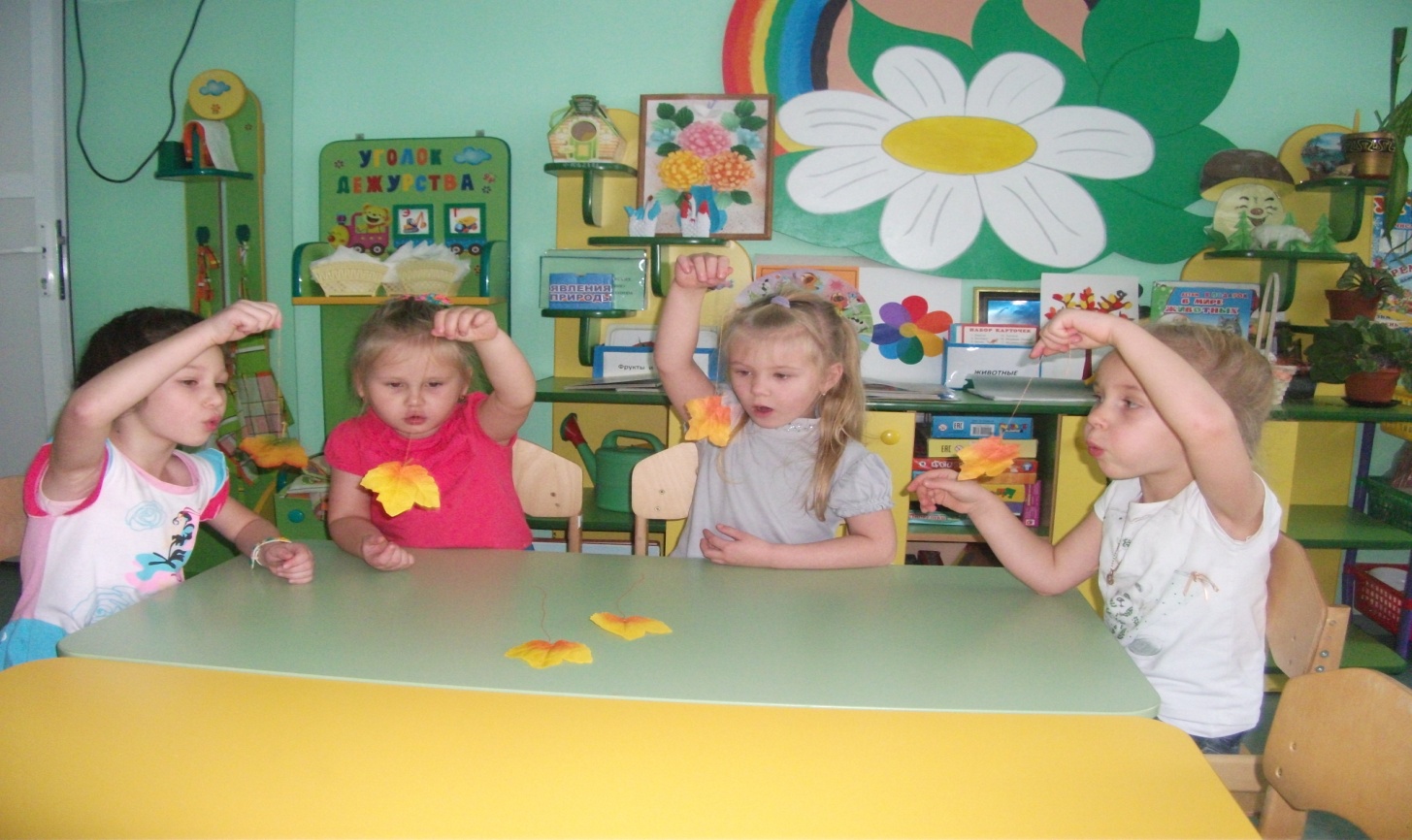 Технологии музыкального   воздействия
Используется  в качестве вспомогательного  средства,  как  часть  других  технологий,  для  снятия  напряжения,  повышения эмоционального  настроя.
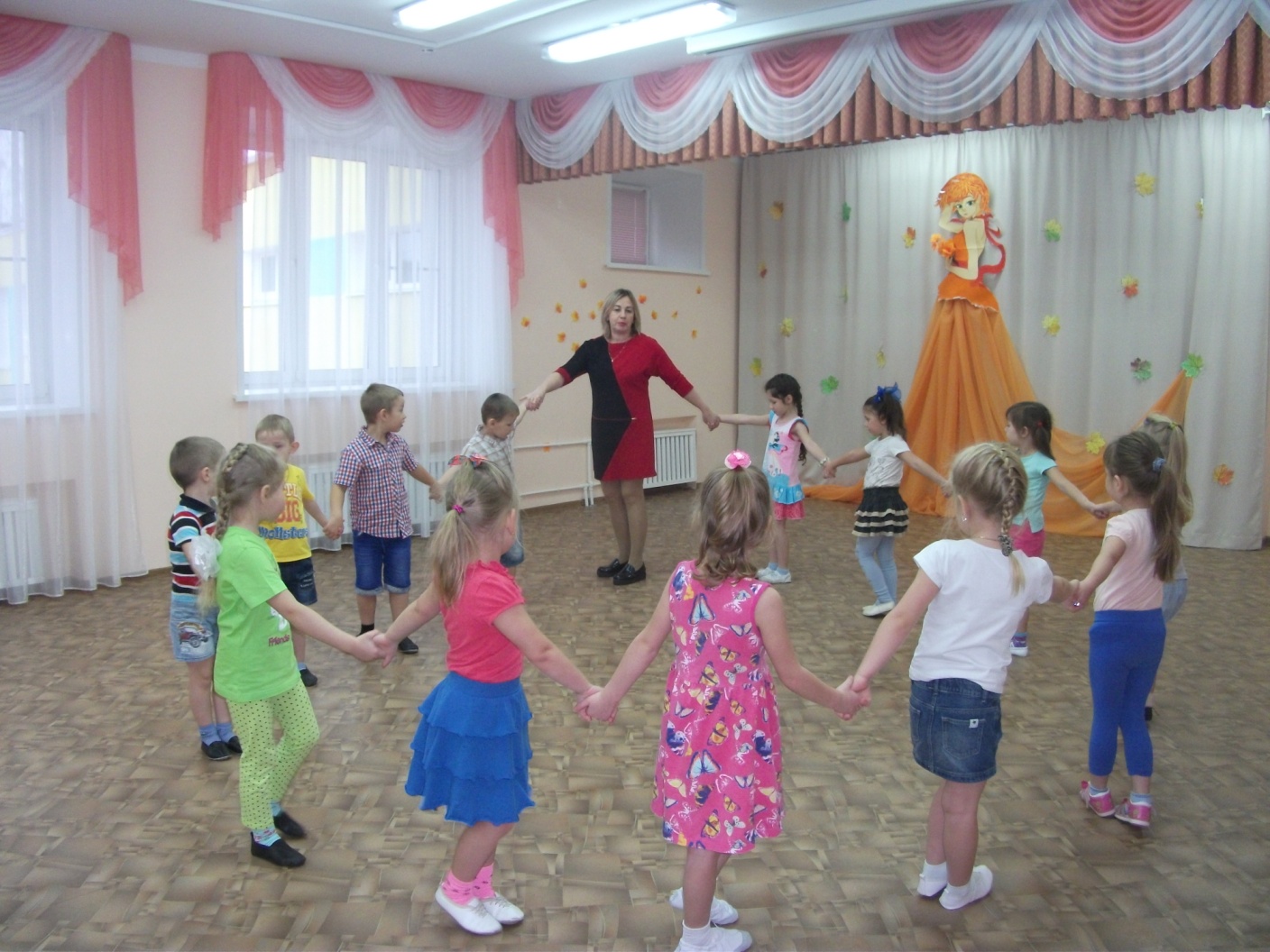 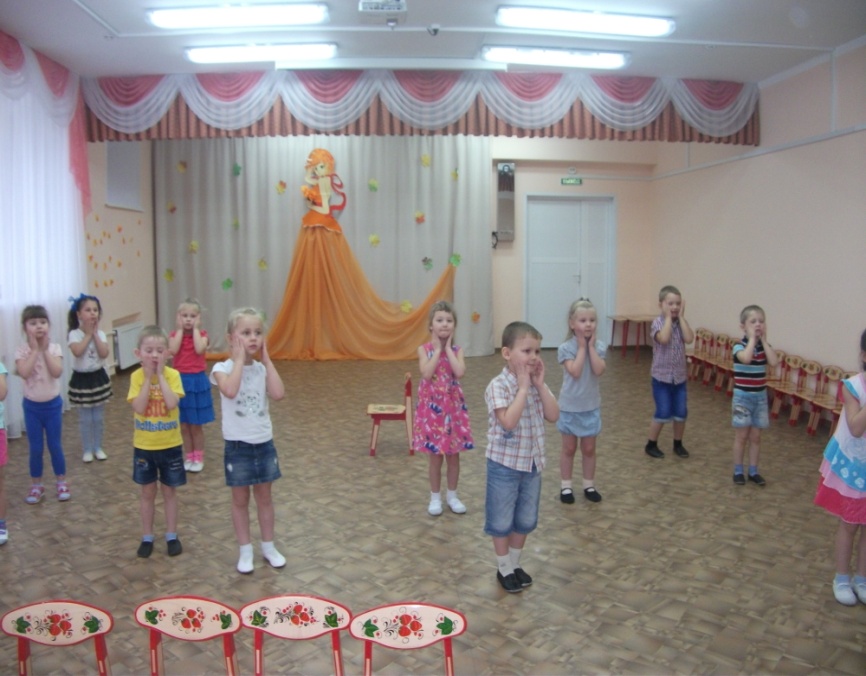 Сказкотерапия
Используется  для  психотерапевтической и  развивающей работы. Сказку  может  рассказывать взрослый,  либо  это  может быть групповое  рассказывание.
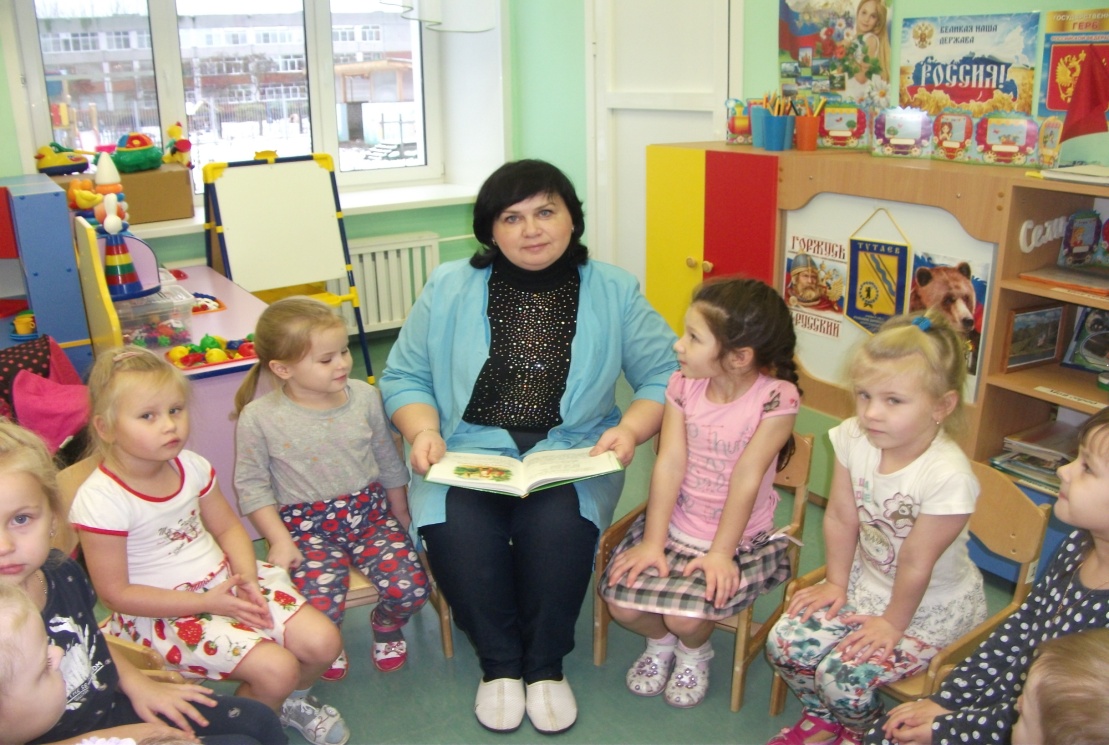 Гимнастика  пальчиковая
Рекомендуется  всем  детям,  особенно с  речевыми проблемами. Проводится  в  любой  удобный отрезок  времени.
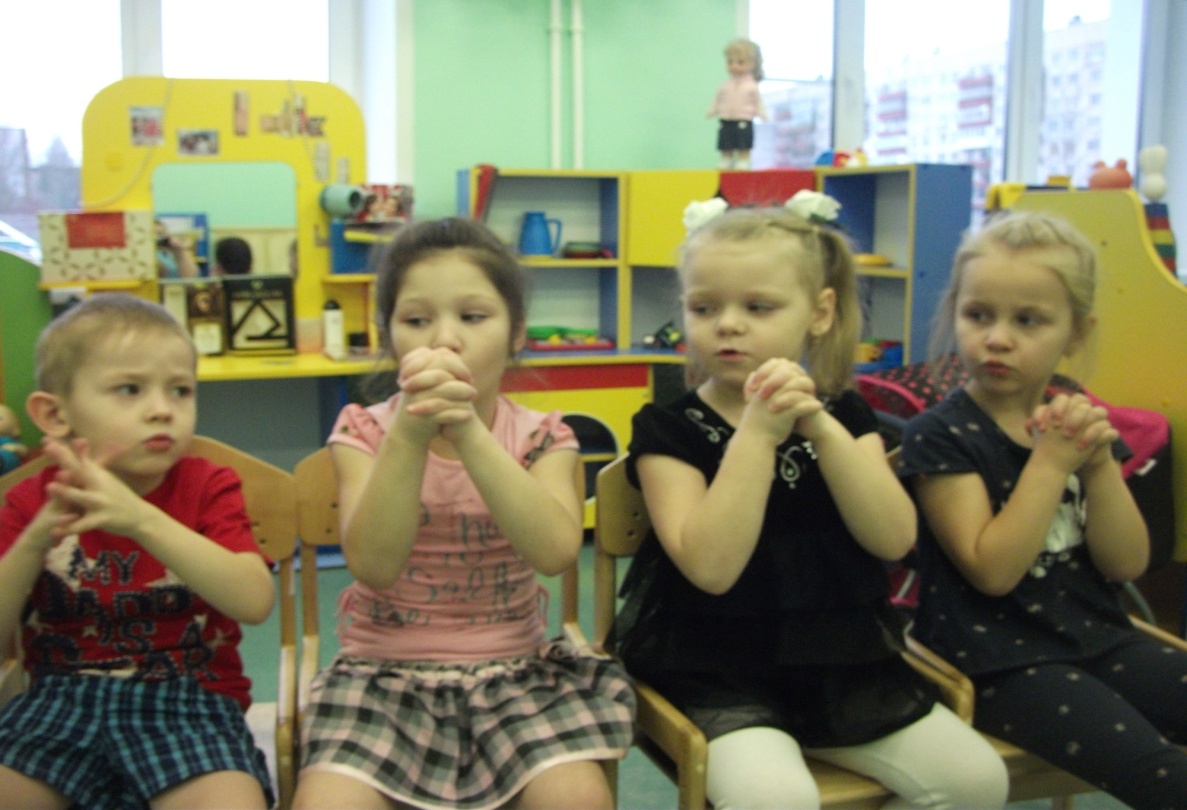 Релаксация
Используется  спокойная   классическая  музыка        ( Чайковский, Рахманинов),  звуки  природы.
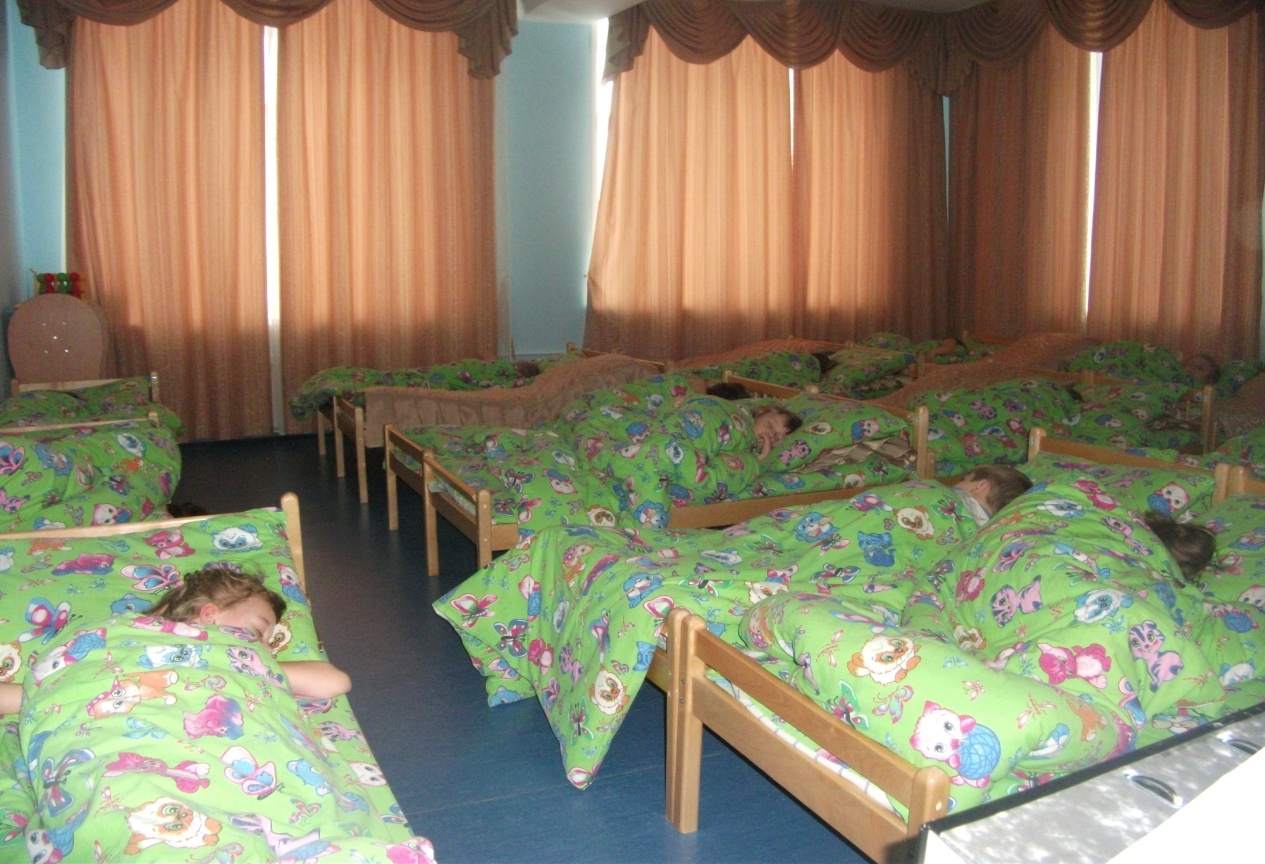 Гимнастика  бодрящая, закаливание
форма  проведения различна: упражнения  на  кроватках,  босохождение  по дорожкам «здоровья», воздушные  ванны, обтирание, полоскание рта и др.
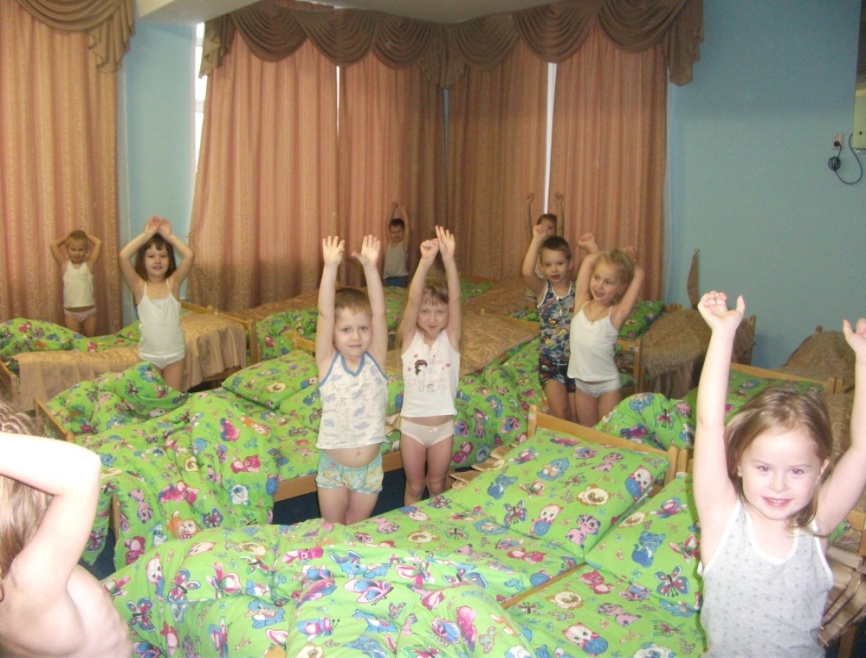 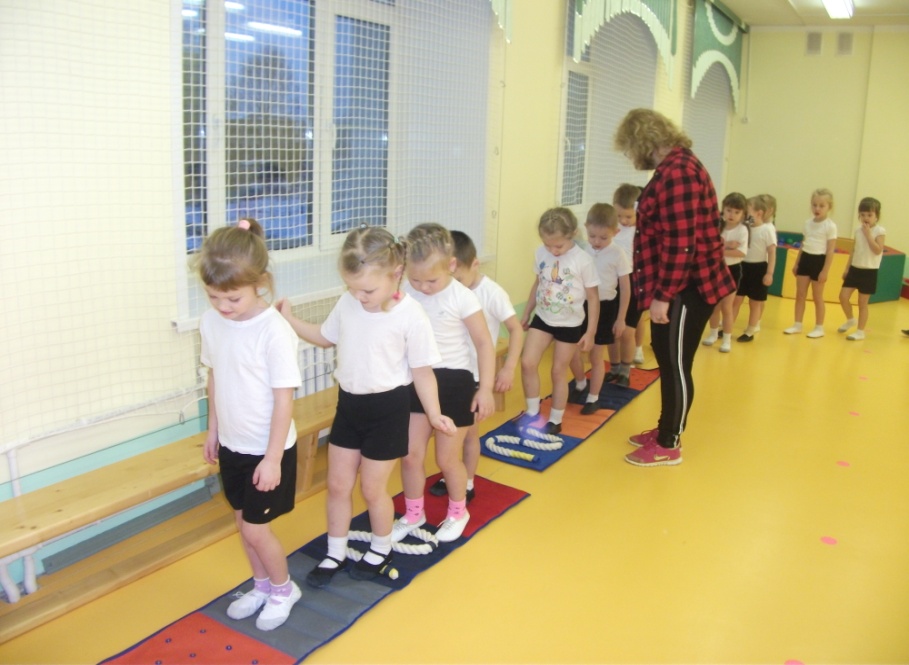 Подвижные  и спортивные игры
Подбираются   в соответствии  с  возрастом  ребёнка,  местом  и  временем её  проведения. В  детском  саду  используем лишь элементы спортивных игр.
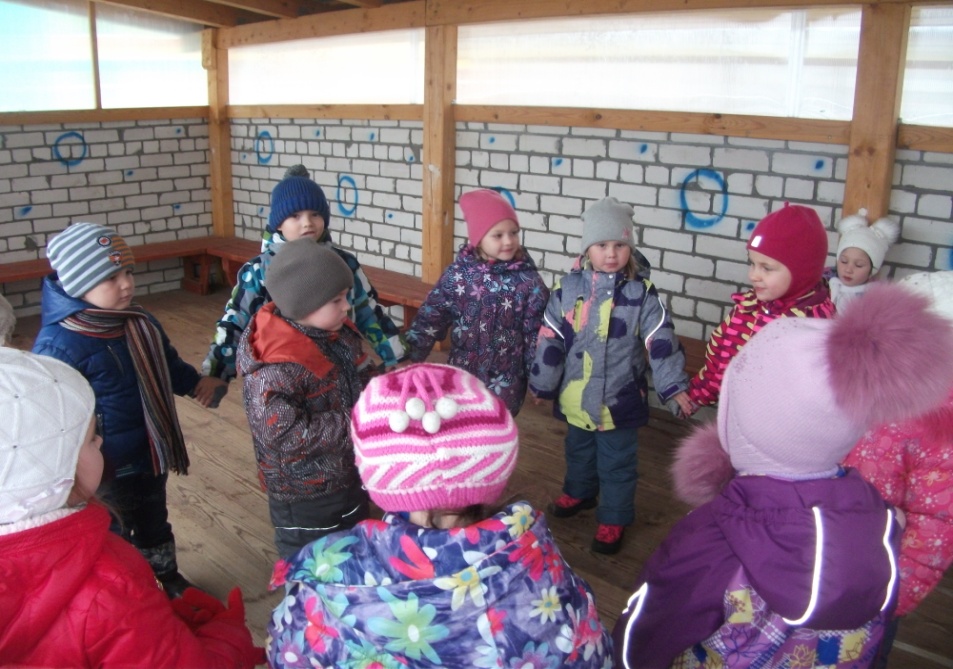 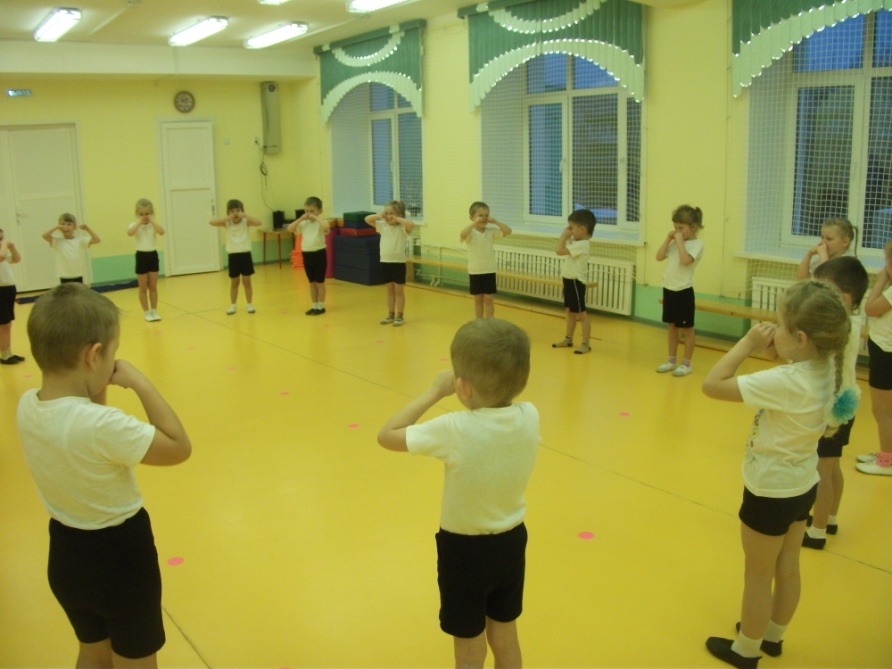 Самостоятельная  деятельность детей
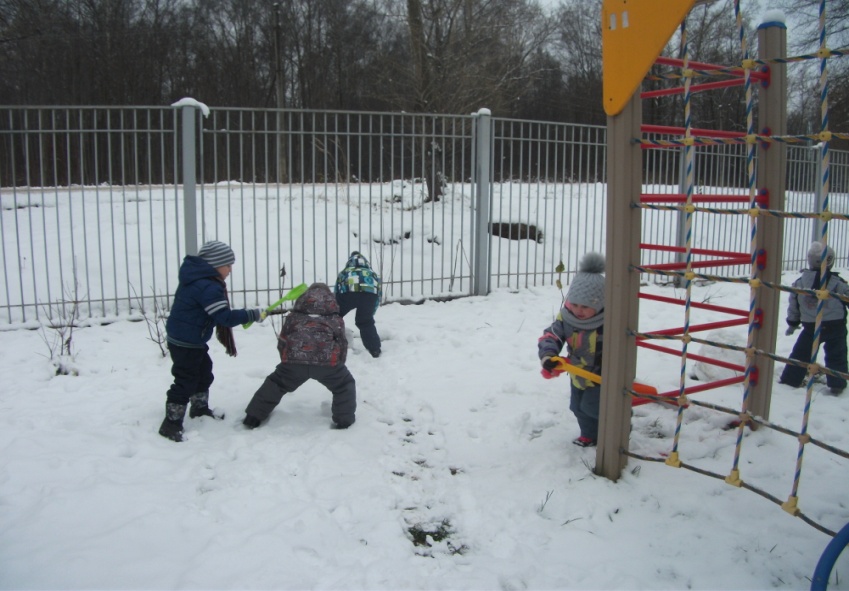 Здоровое , сбалансированное питание.
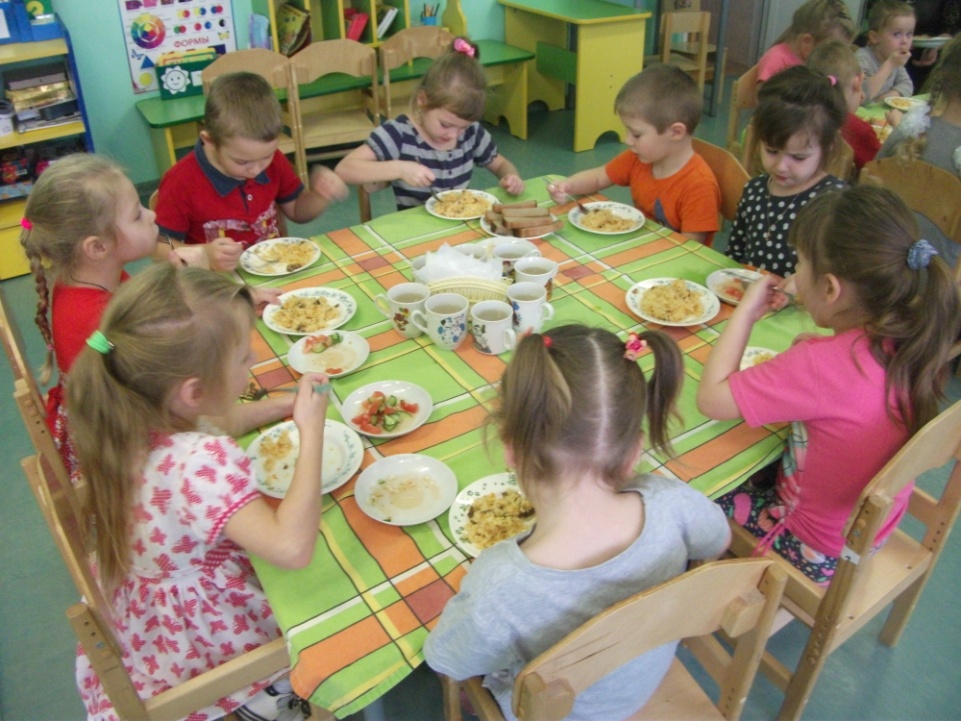